Weather and Climate
By: Daniela & Joshua
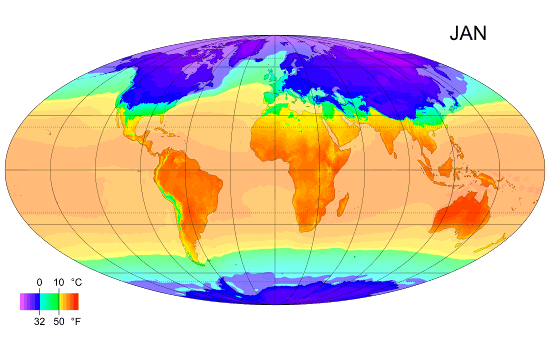 This Photo by Unknown author is licensed under CC BY.
This Photo by Unknown author is licensed under CC BY-SA.
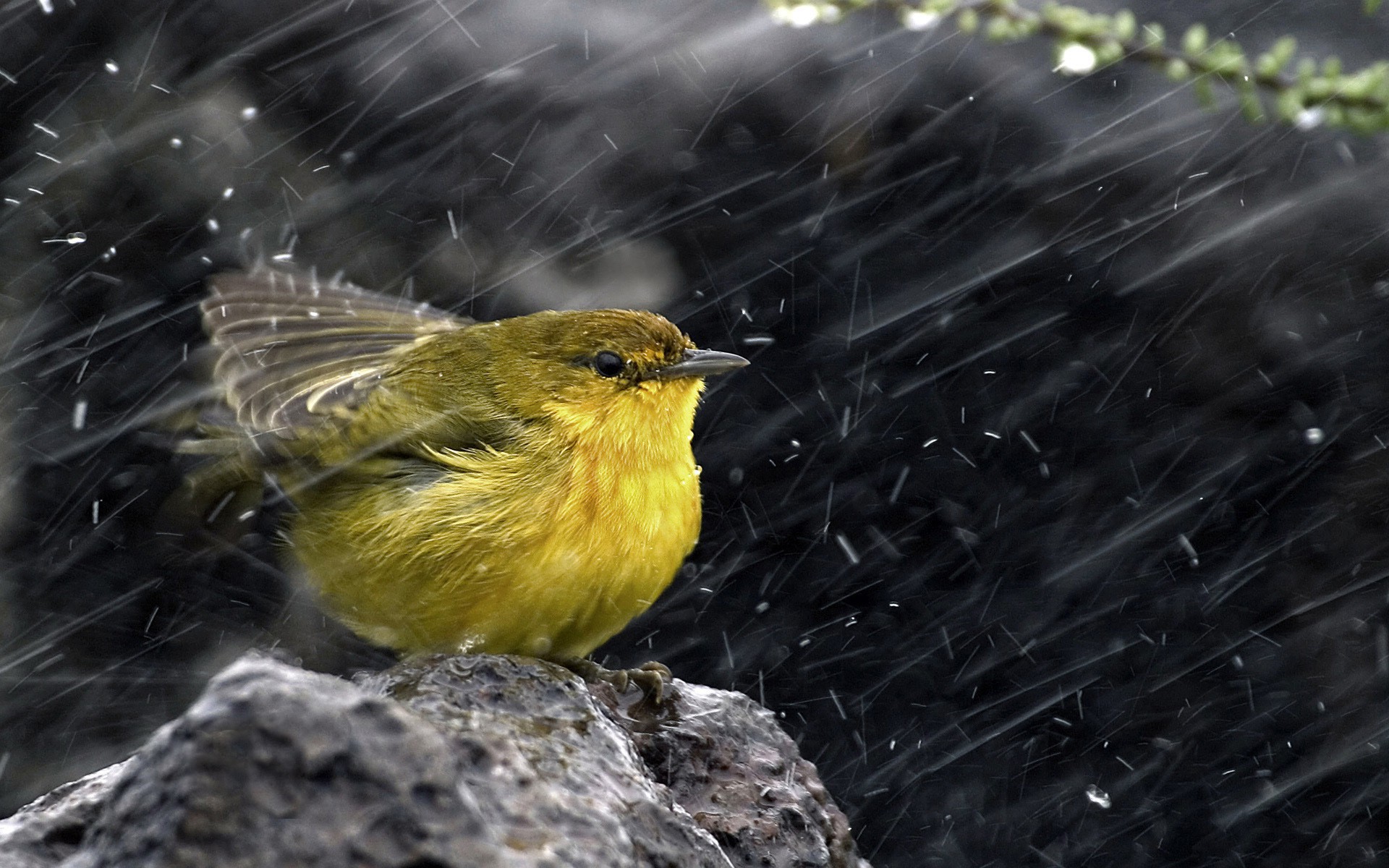 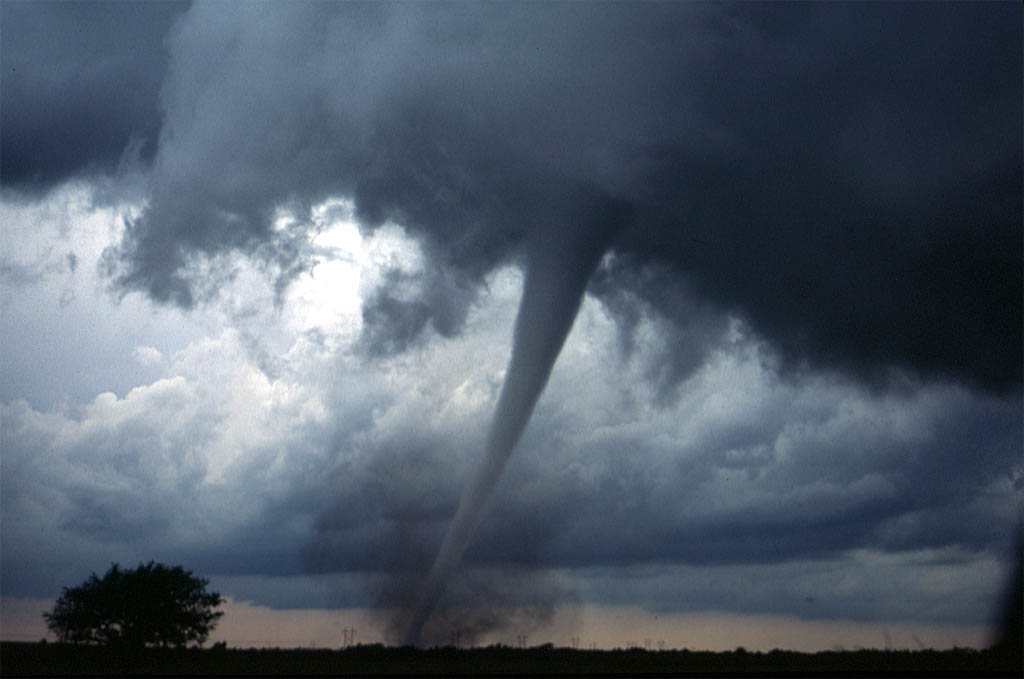 This Photo by Unknown author is licensed under CC BY-NC-ND.
This Photo by Unknown author is licensed under CC BY-ND.
Tropical Climate Zone
In the tropical climate zone it is always hot and wet. A lot of green plants grow there. The tropical zone is near the equator. The tropical zone is never lower than 80 - 90 degrees
This Photo by Unknown author is licensed under CC BY-SA.
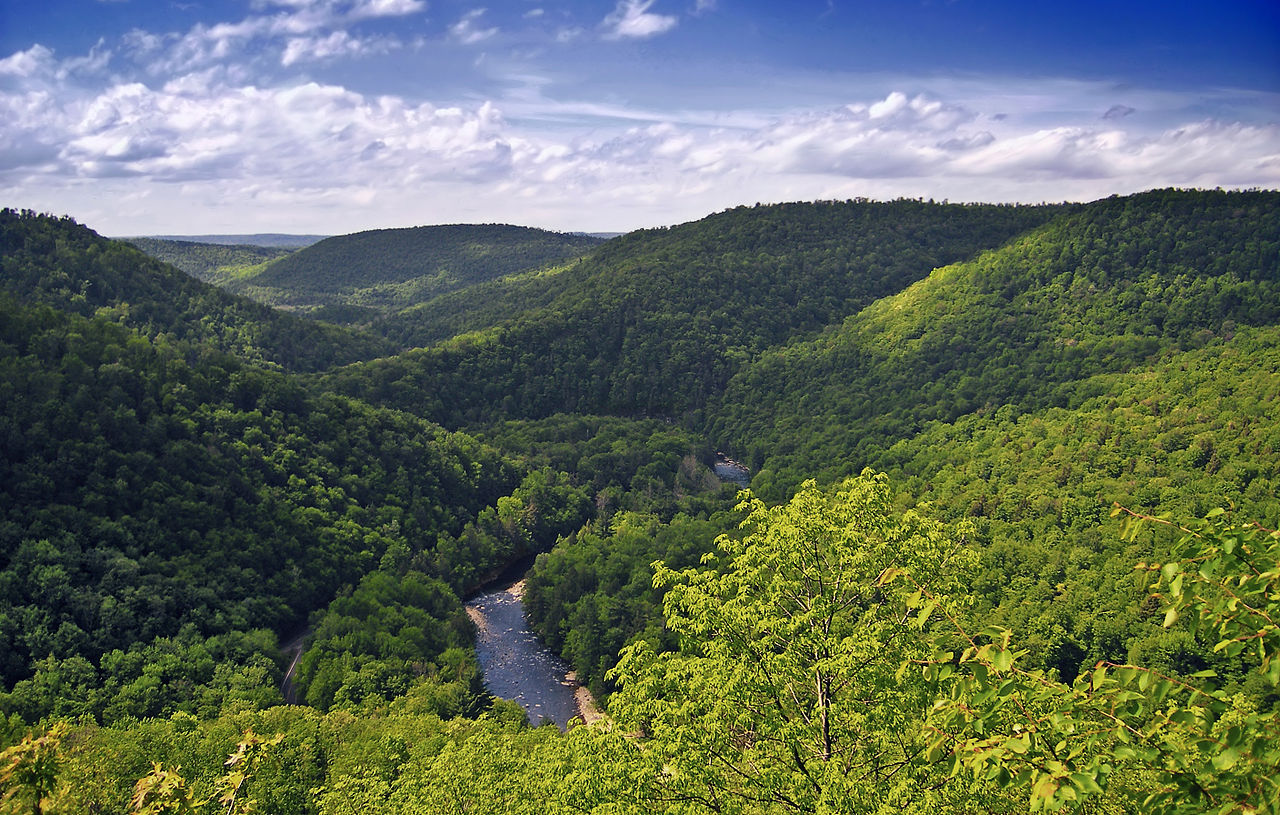 Temperate Climate Zone
In the temperate zone it is never too hot and never too cold. In the temperate zone it is cold during the winter and warm during the summer. When there are snow storms the temperature is below freezing.
This Photo by Unknown author is licensed under CC BY-SA.
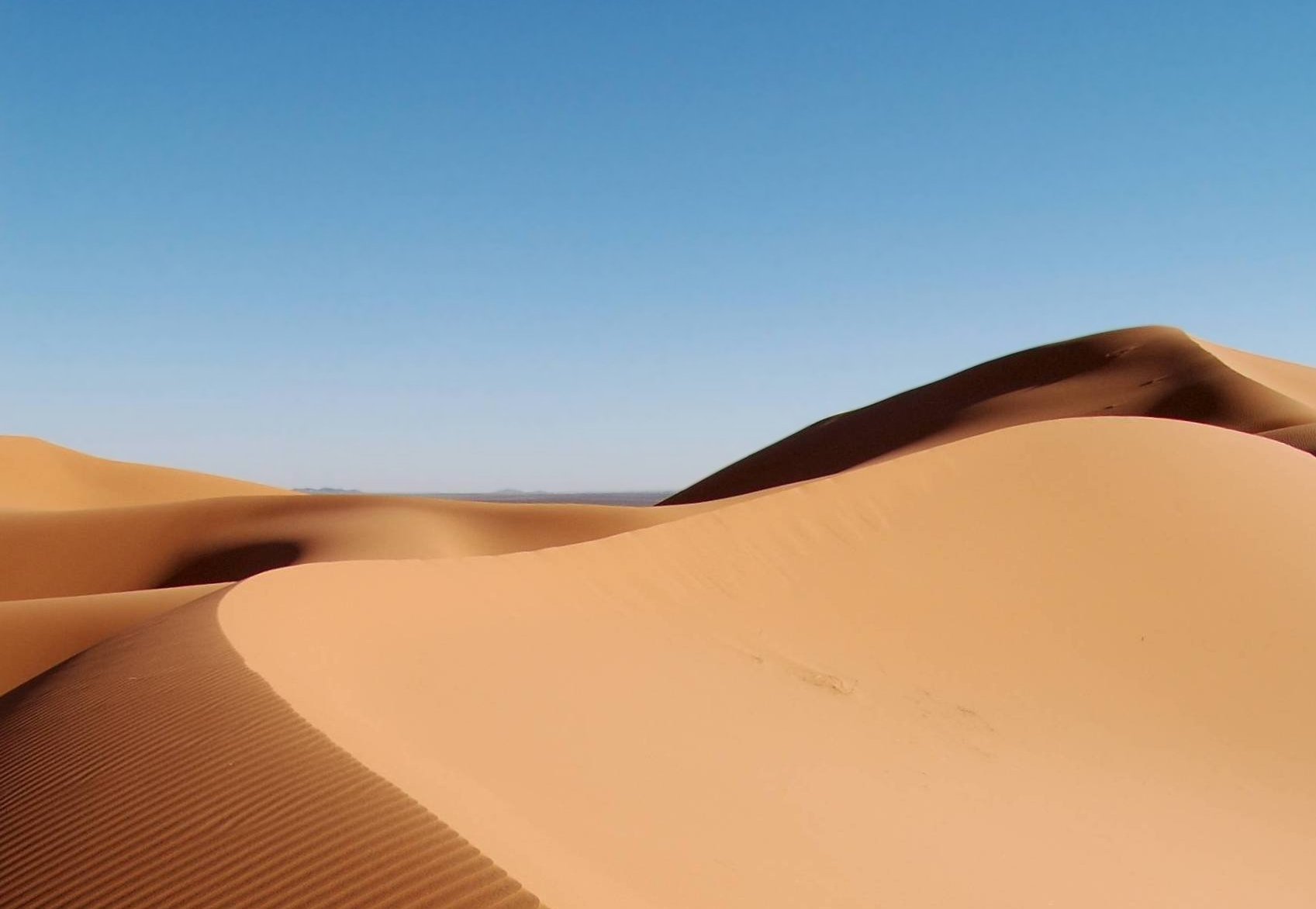 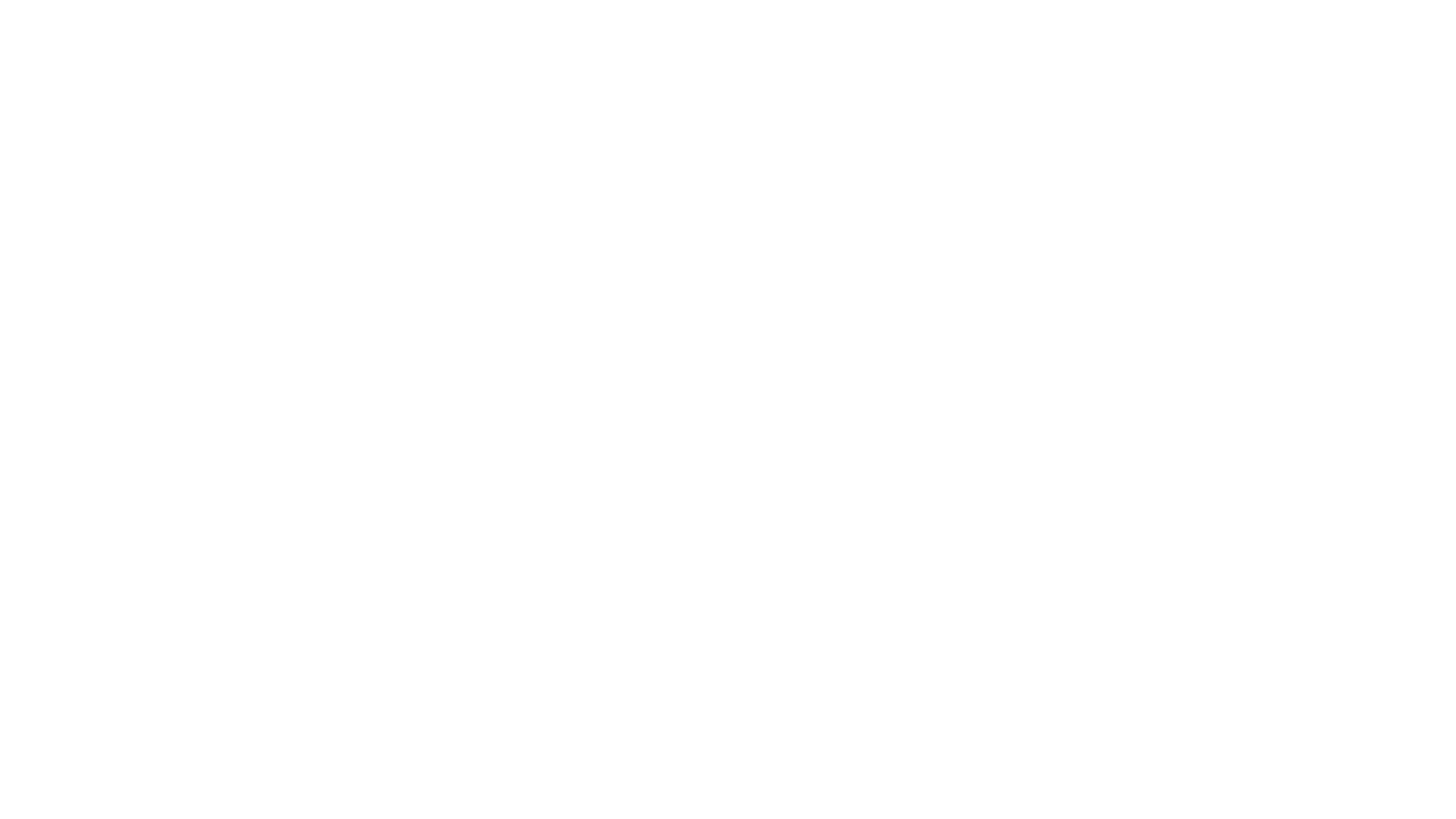 Desert Climate Zone
It is always hot in the desert climate zone. In the desert it is hot during the day and cold during the night. In the desert it is hot during the Winter and Summer. Not that many plants grow there. It is arid and very dry. It does not rain much there.
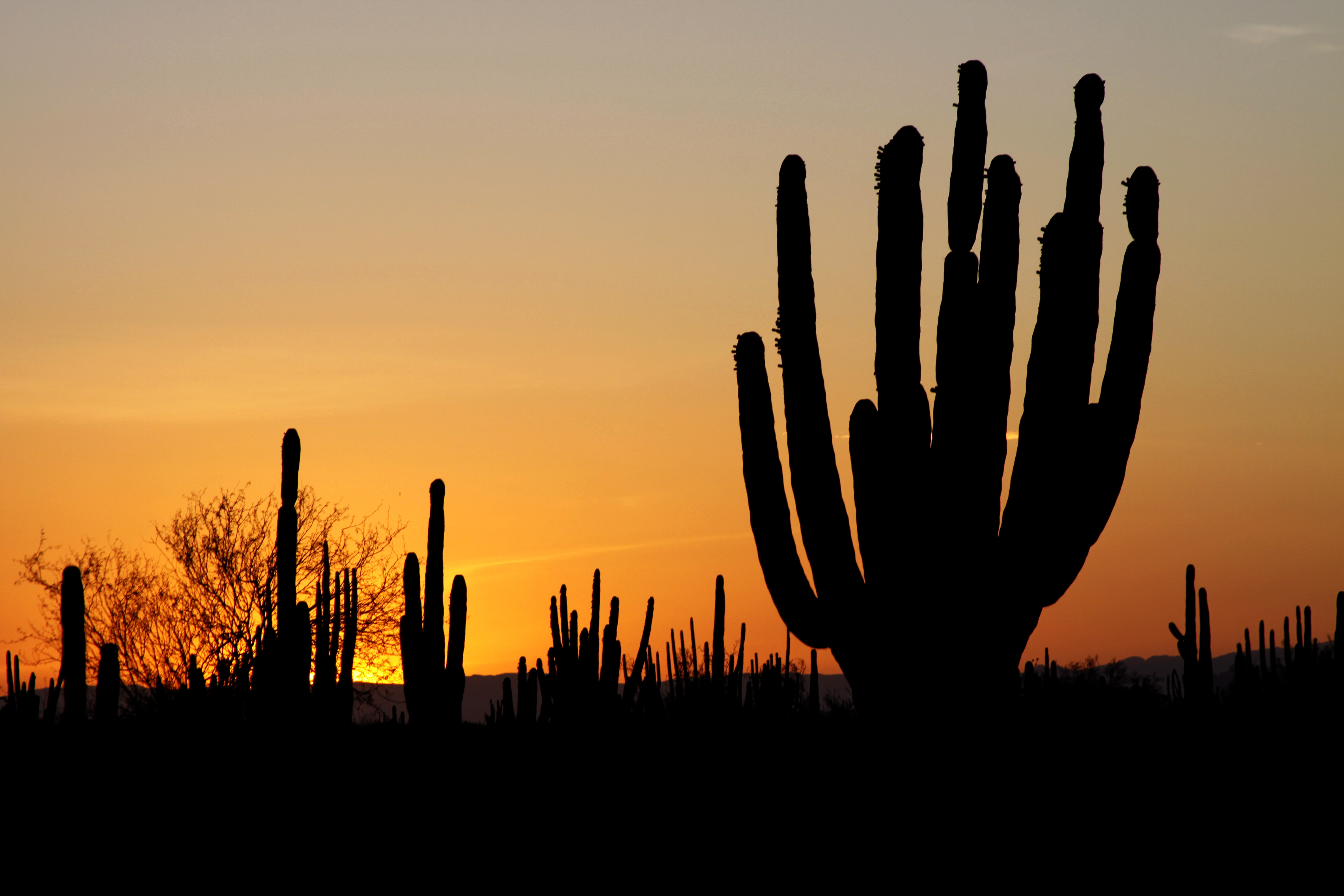 This Photo by Unknown author is licensed under CC BY-SA.
This Photo by Unknown author is licensed under CC BY-SA.
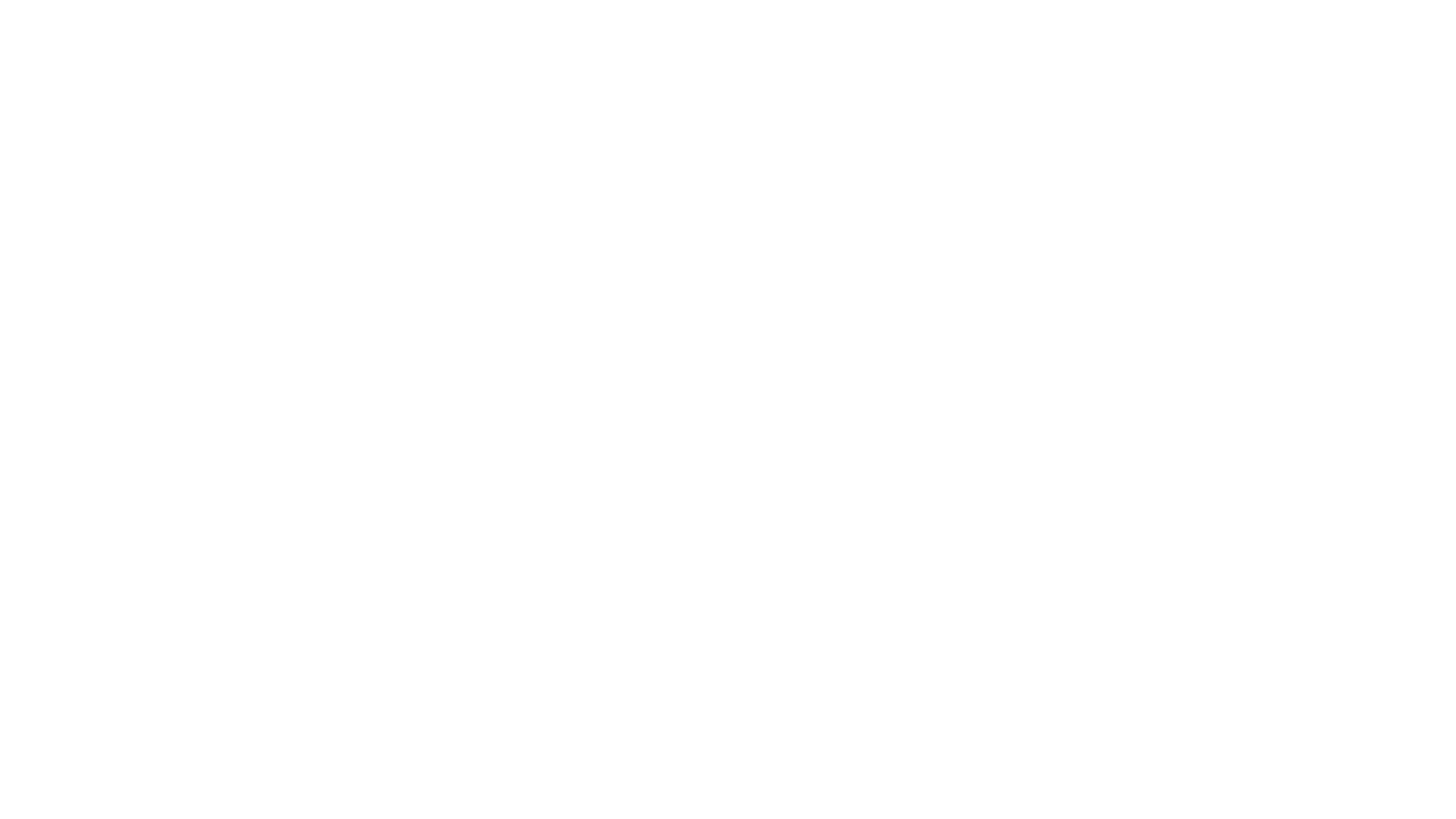 Polar Climate Zone
It is always cold in the polar zone. The polar zone gets less than 10 in. of rain every year. The polar zone never gets warm in the summer. During the mild season, the sun is out for 24 hours a day. There are only some plant lives such as moss and shrub.
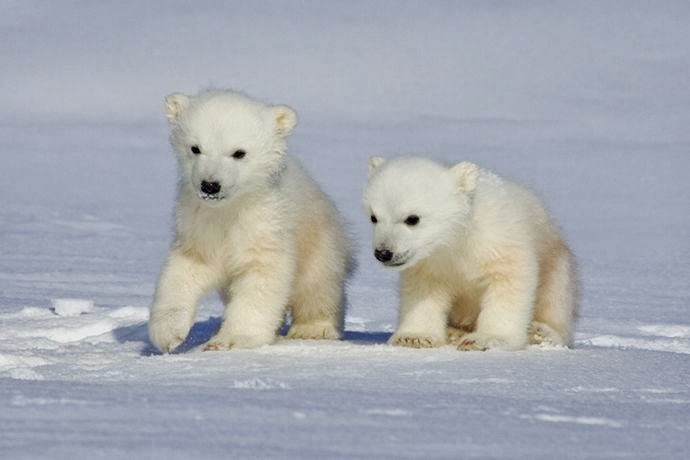 This Photo by Unknown author is licensed under CC BY-SA.
This Photo by Unknown author is licensed under CC BY-SA-NC.
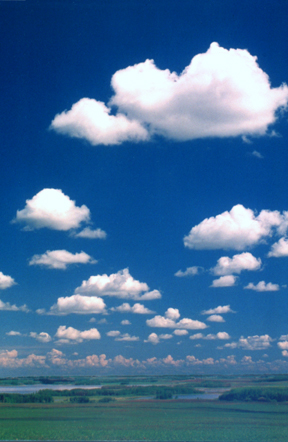 Cumulus clouds
Cumulus clouds only appear during fair weather. They are large piles of white clouds that can billow high in the sky. Cumulus clouds are big and fluffy.
This Photo by Unknown author is licensed under CC BY-SA.
This Photo by Unknown author is licensed under CC BY-SA.
Cumulonimbus Clouds
Cumulonimbus clouds are big, tall, and dark. Cumulonimbus clouds are known as thunderclouds because they bring a lot of thunderstorms. The thunderstorms don’t last very long because the clouds only have water in the bottom.
This Photo by Unknown author is licensed under CC BY-SA.
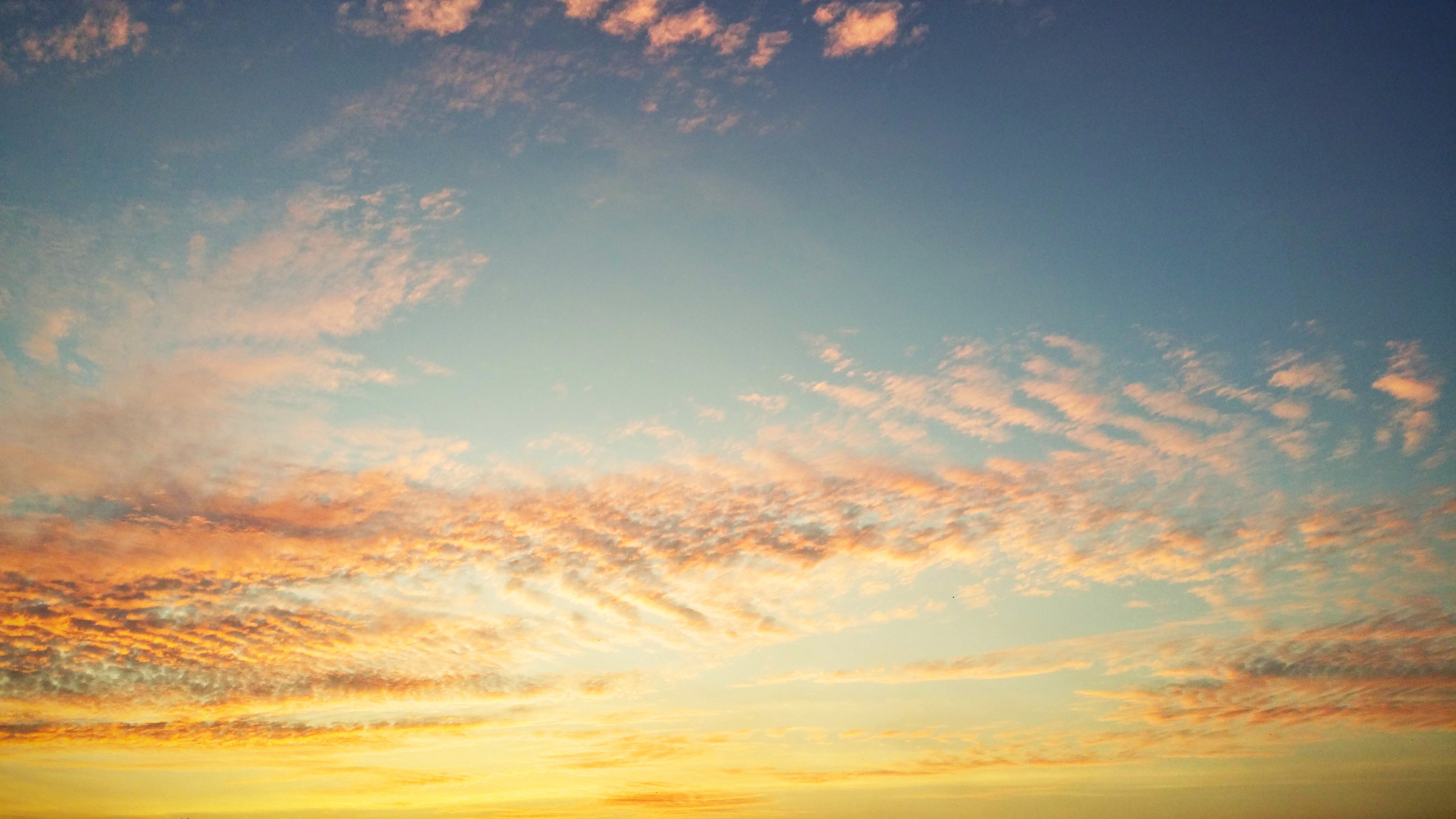 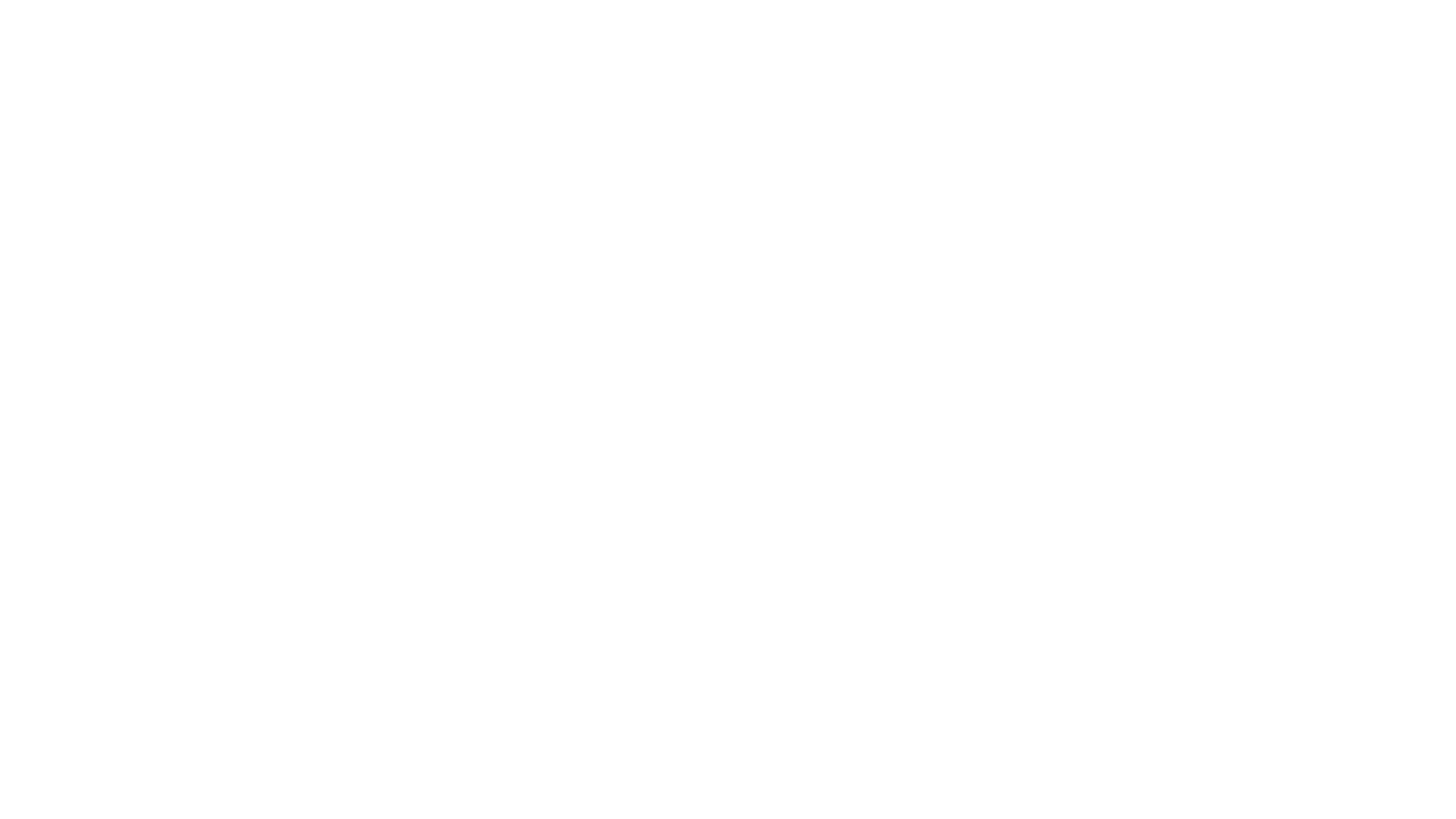 Stratus Clouds
Stratus clouds are thick and look like a blanket covering the sky. They have shades of light gray. Stratus clouds do not cause rain. Stratus clouds turn into straronimbus clouds when they get enough water.
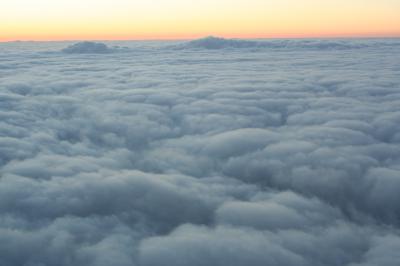 This Photo by Unknown author is licensed under CC BY-SA-NC.
Stratonimbus clouds make rain all day. Stratonimbus clouds are dark and thick and long. When they cover the sky it’s a sign of rainy weather.
Stratonimbus Clouds
This Photo by Unknown author is licensed under CC BY-SA-NC.
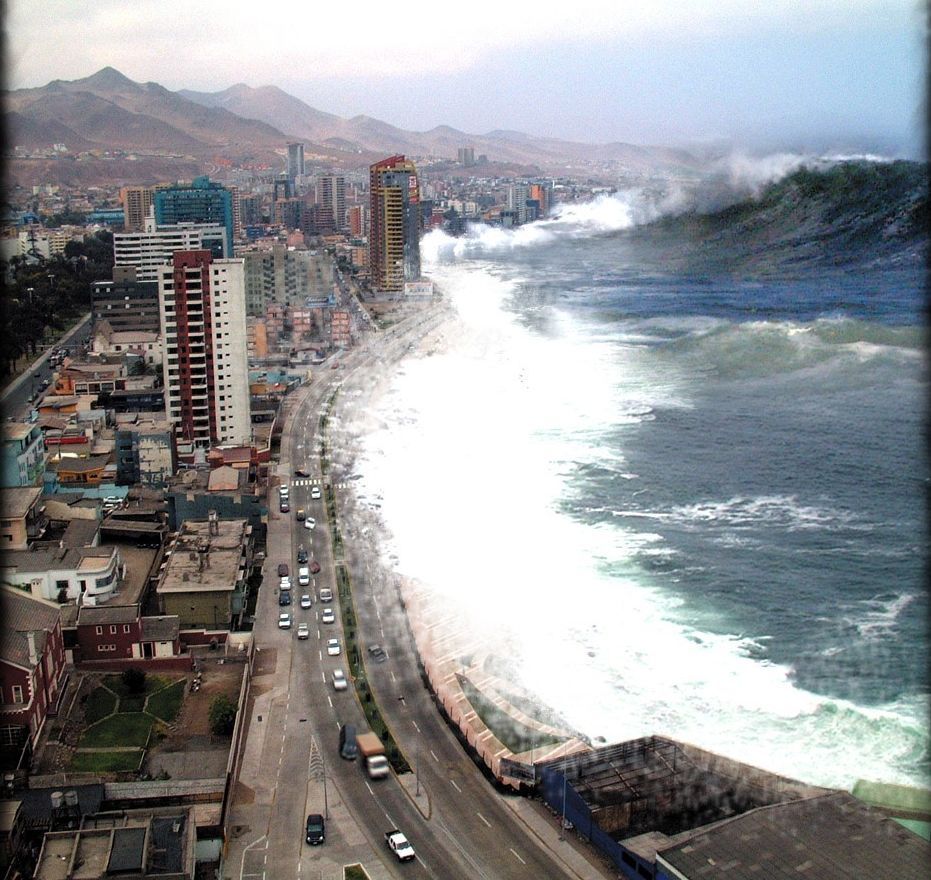 Extreme Weather - Tsunami
"Nami" is the Japanese word for "wave". A tsunami is when a big wave destroys a whole city. Some tsunamis are bigger than a skyscrapers. Some people think that tsunamis are tidal waves.
This Photo by Unknown author is licensed under CC BY-SA.
This Photo by Unknown author is licensed under CC BY-SA.
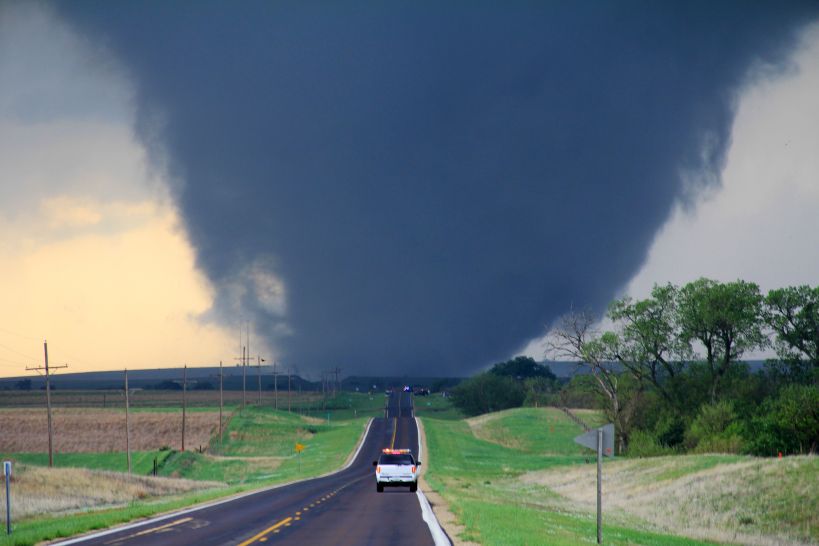 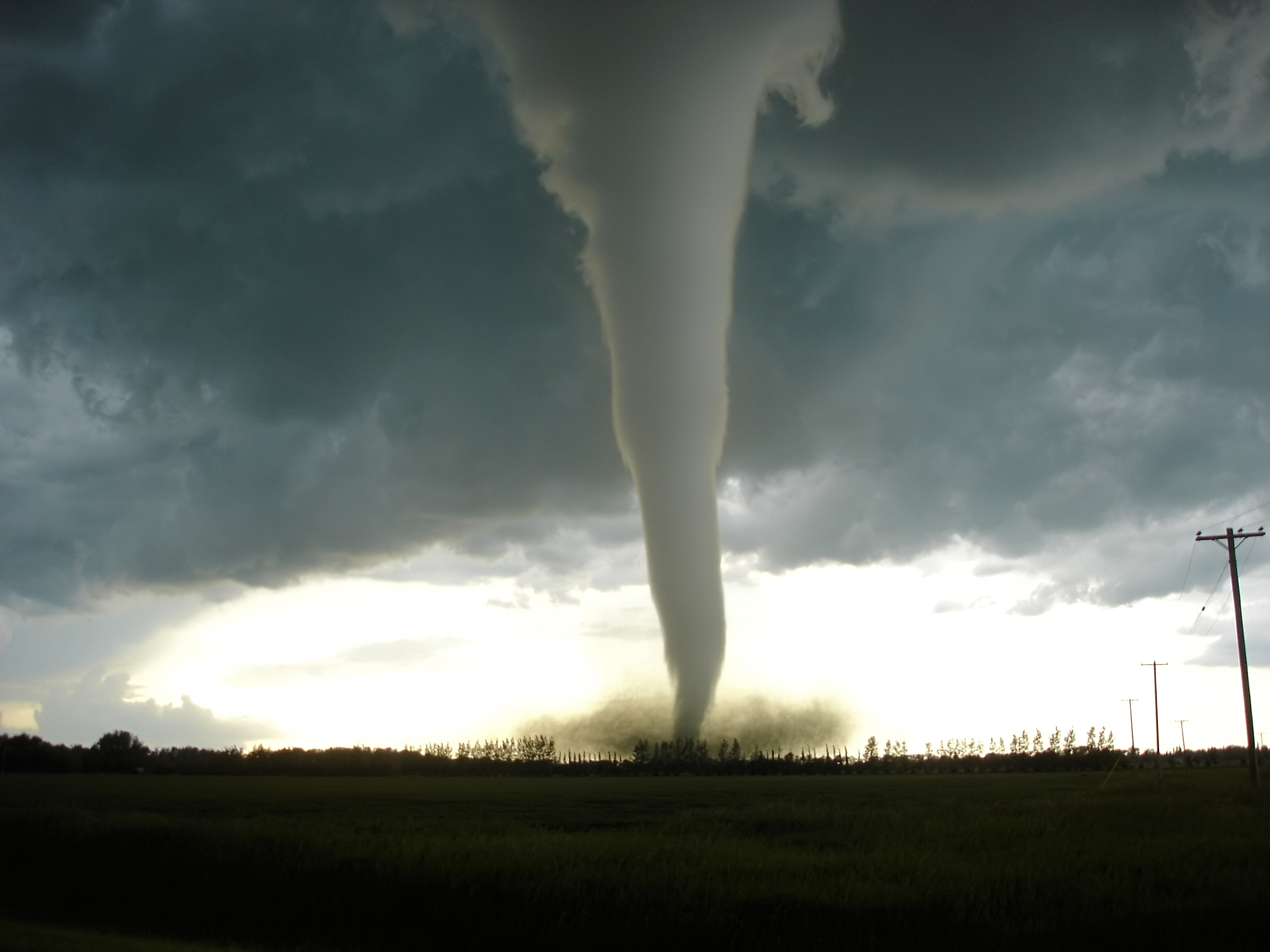 Extreme Weather - Tornadoes
Tornadoes are caused by natural changes in the weather. Certain weather conditions must exist. A tornado begins when warm air meets cold air inside a thunderstorm. Tornadoes happen after a thunderstorm. Tornadoes can destroy many houses.
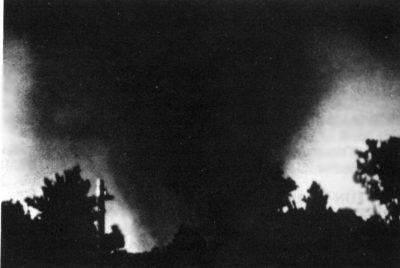 This Photo by Unknown author is licensed under CC BY-NC-ND.
This Photo by Unknown author is licensed under CC BY-SA.
This Photo by Unknown author is licensed under CC BY-SA.
This Photo by Unknown author is licensed under CC BY-SA.
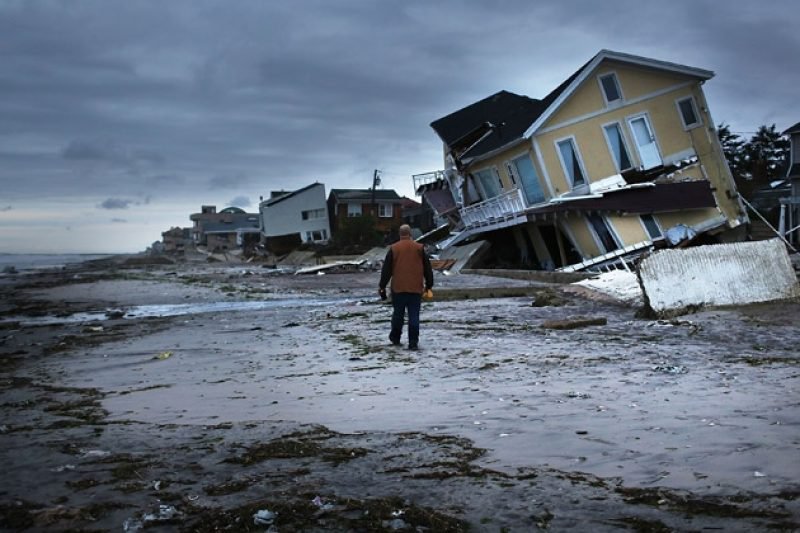 Extreme Weather-hurricanes
Hurricanes are very dangerous because they make a lot of floods. Most hurricanes happen during June and November. Most of the hurricanes start at the Atlantic Ocean. Some of these hurricanes strike in the east coast of north America.
This Photo by Unknown author is licensed under CC BY-NC-ND.
This Photo by Unknown author is licensed under CC BY-SA-NC.